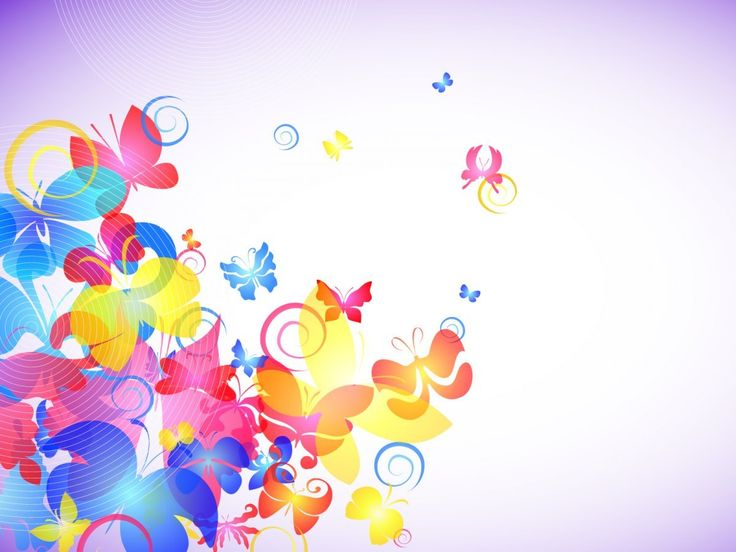 Індивідуальна своєрідність творчо обдарованої дитини
Підготувала:
вихователь-методист ЗПШ «Еврика»
Пархоменко О.Ю.
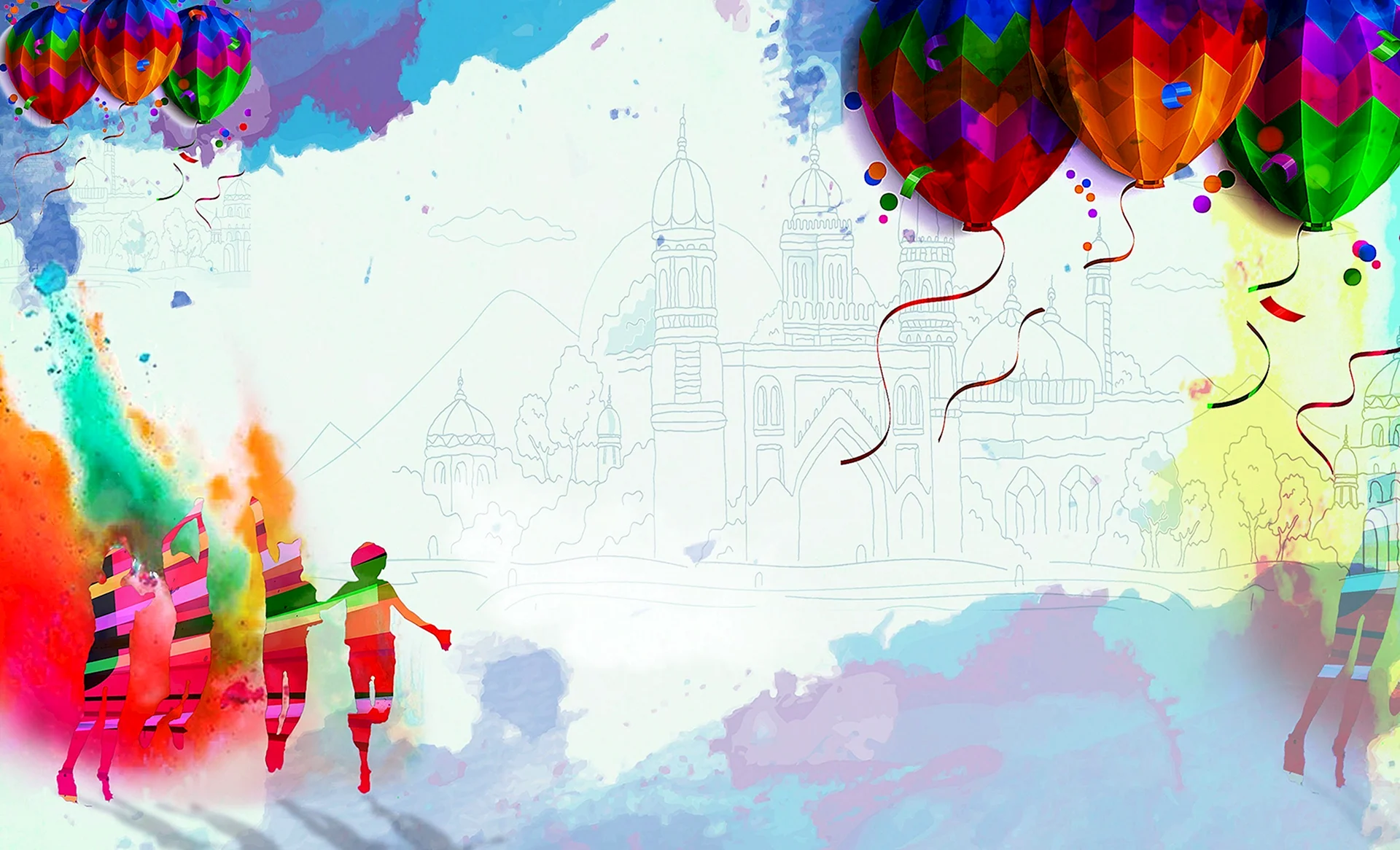 Обдарованість - одна з таємниць особистості. Термін цей походить від слова «дар», «даровано», «дано» – безкоштовно. І ця таємниця завжди вабила. Мабуть, жодне поняття в психології не викликало такого пекучого інтересу, як обдарованість.
Обдарована дитина - дитина, яка вирізняється яскравими, очевидними, інколи визначними досягненнями або має внутрішні задатки для таких досягнень у певному виді діяльності.
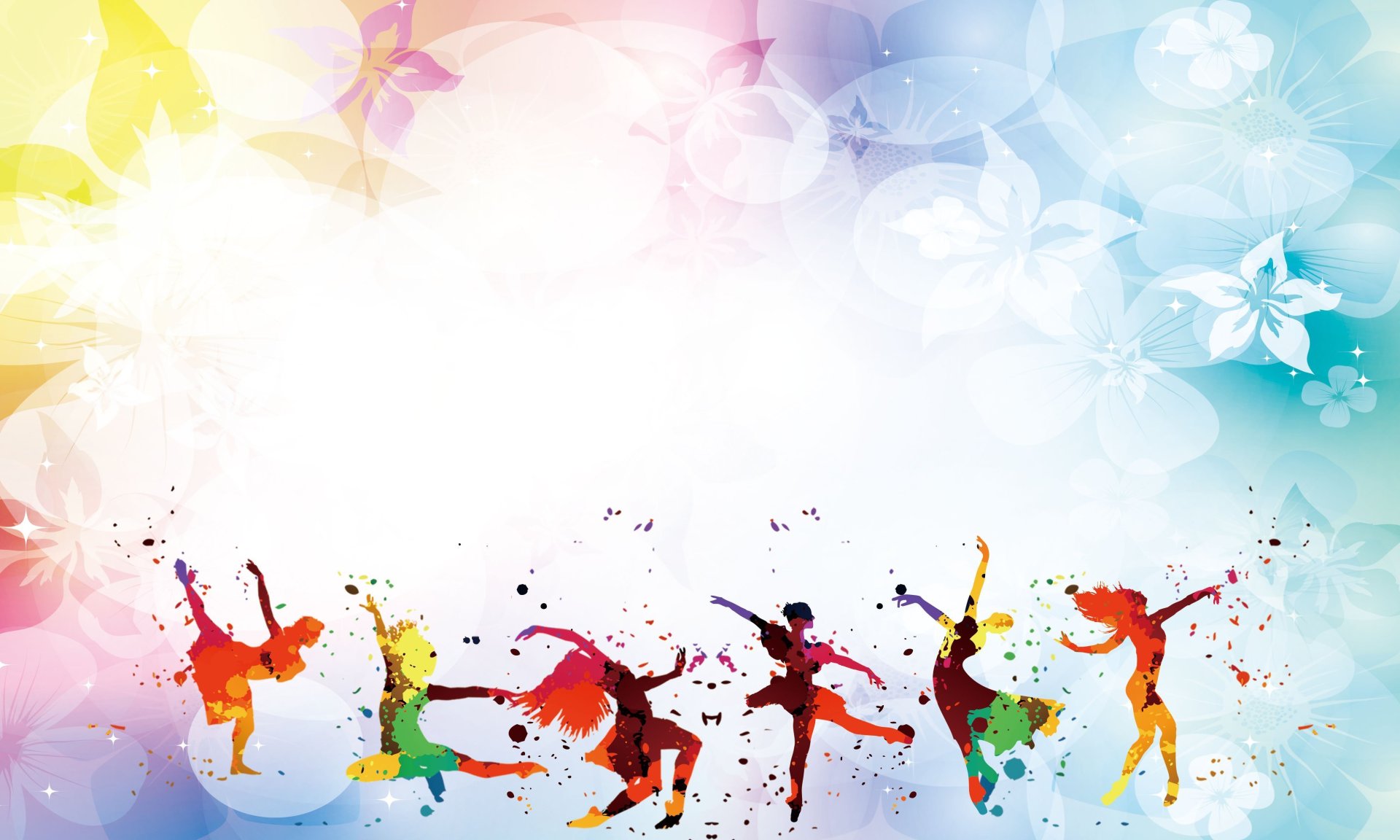 Обдарована дитина - особлива дитина За рішенням Всесвітньої організації охорони здоров’я обдаровані діти входять до «групи ризику» поряд з малолітніми правопорушниками, дітьми алкоголіків.                                                  Їм необхідні спеціальні індивідуальні програми, спеціально підготовлені вчителі, школи, де знають і враховують особливості і проблеми обдарованої дитини, де він буде розвиватися згідно своїм задаткам і здібностям.
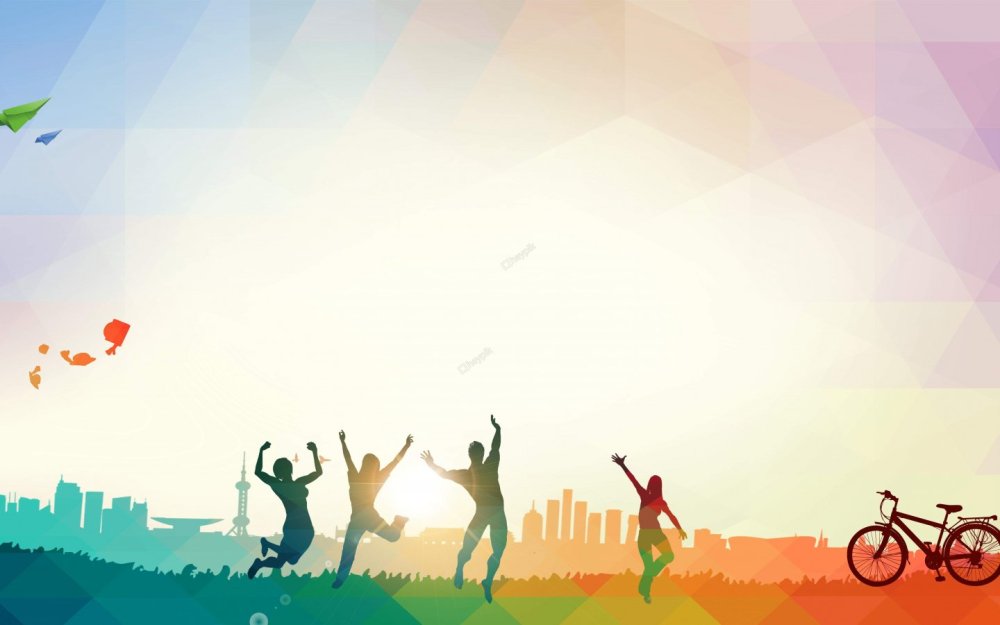 До ранніх виявів обдарованості дитини належать: потужна енергійність, значна фізична, розумова і пізнавальна активність, порівняно низькі втомлюваність і потреба у відпочинку; раннє навчання ходьби та інших рухів; інтенсивний розвиток мовлення; допитливість, прагнення до експериментування; легке і швидке засвоювання та використання нової інформації; ранній інтерес до читання, часто - самостійне опанування його.
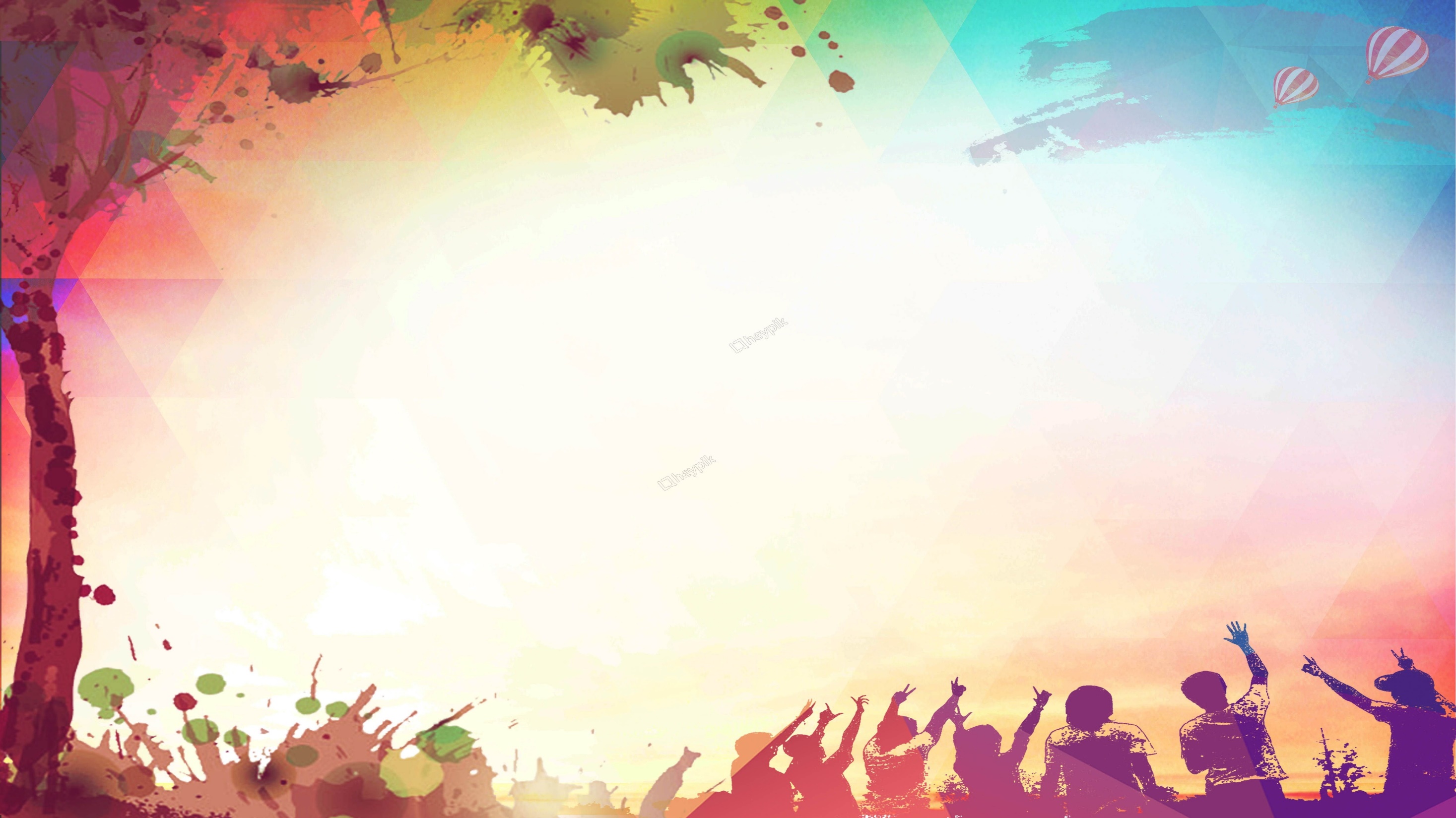 Здебільшого найважливішими характеристиками обдарованих дітей вважають: 
надзвичайно ранній вияв високої пізнавальної активності й допитливості; 
швидкість і точність виконання розумових операцій, що зумовлене стійкістю уваги та оперативною пам’яттю; 
сформованість навичок логічного мислення; 
багатство активного словника; 
швидкість і оригінальність вербальних (словесних) асоціацій; 
виражена установка на творче виконання завдань; 
розвиток логічного мислення й уяви; 
володіння основними компонентами уміння вчитися.
Обдаровані діти наділені високим творчим потенціалом і високим рівнем розвитку здібностей.
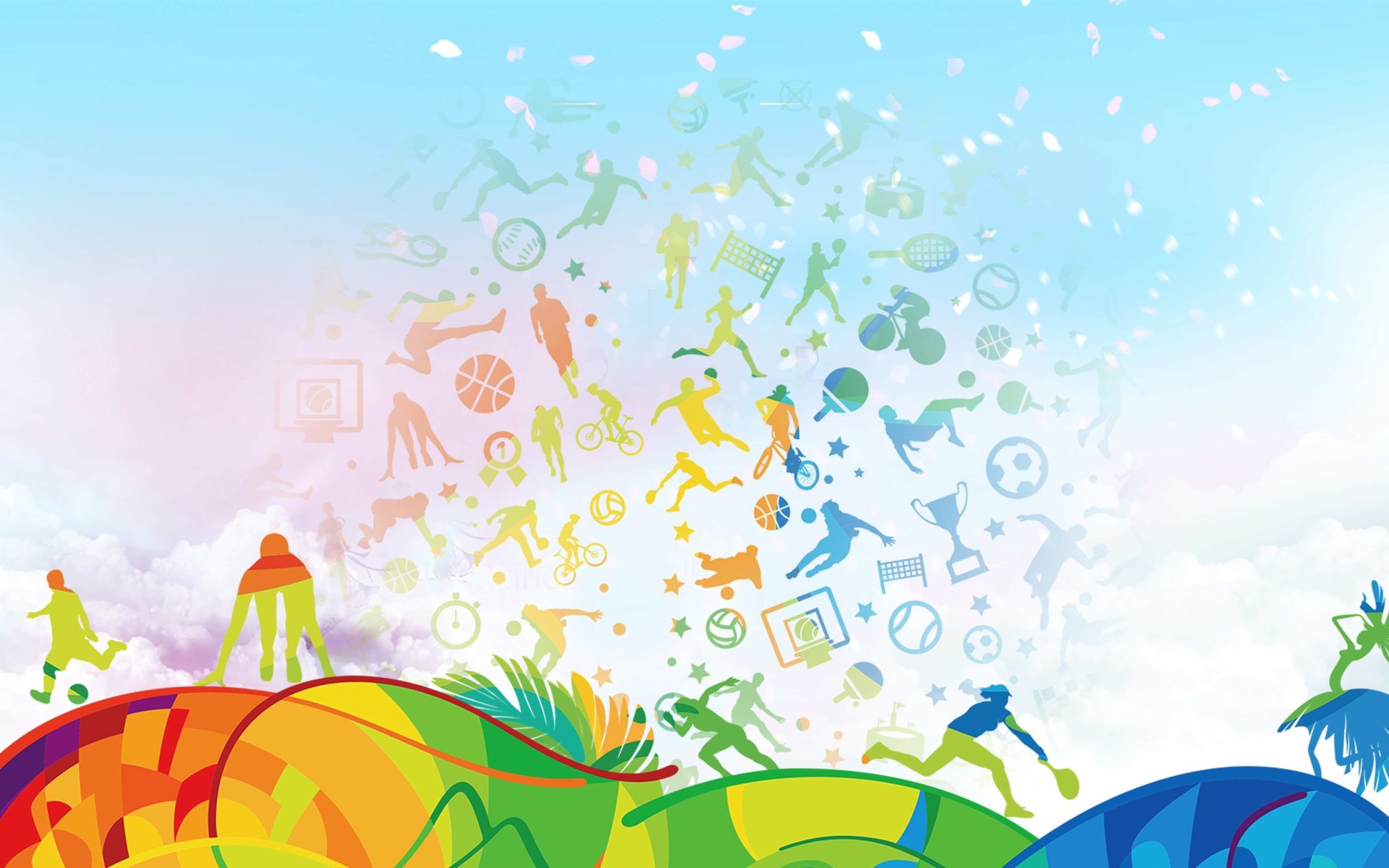 Згідно із психологічними дослідженнями, основою обдарованості є закладений від народження творчий потенціал, який розвивається впродовж усього життя людини. Він не залежить безпосередньо від рівня розумових здібностей, оскільки діти з високим рівнем інтелектуального розвитку іноді володіють незначним творчим потенціалом. Важливою характеристикою обдарованості є креативність - здатність до творчості.
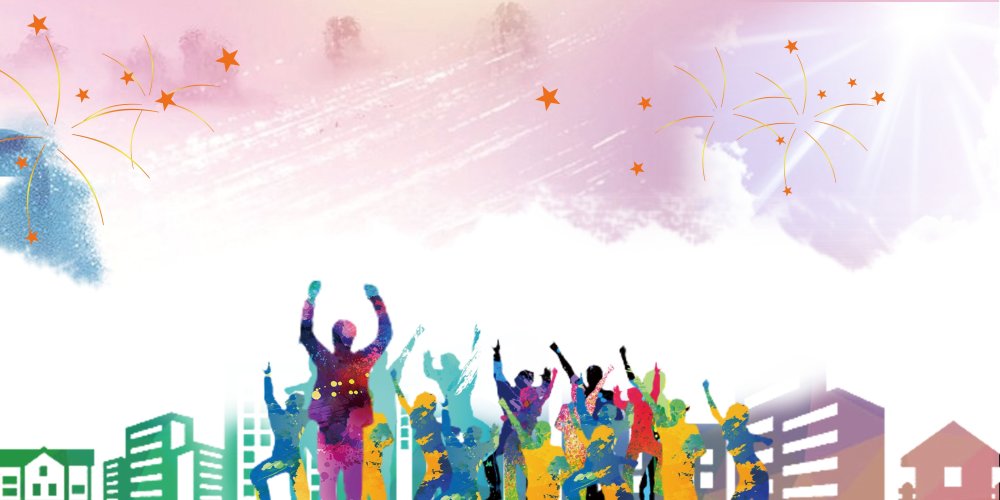 Проблема обдарованості 
Бувають ситуації, коли дитина зовсім не хоче вас слухати, не терпить, коли ви починаєте читати їй нотації, не любить відвідувати освітній заклад, часто конфліктує з педагогами і знаходить спільну мову не з усіма ровесниками. На неї не діють погрози і покарання. Ви не можете примусити її робити звичні речі і ніяк не можете знайти причину такої поведінки. 
А, може, причина в тому, що така дитина є представником нового покоління, яких прийнято називати «Діти індиго, альфа і зед»?
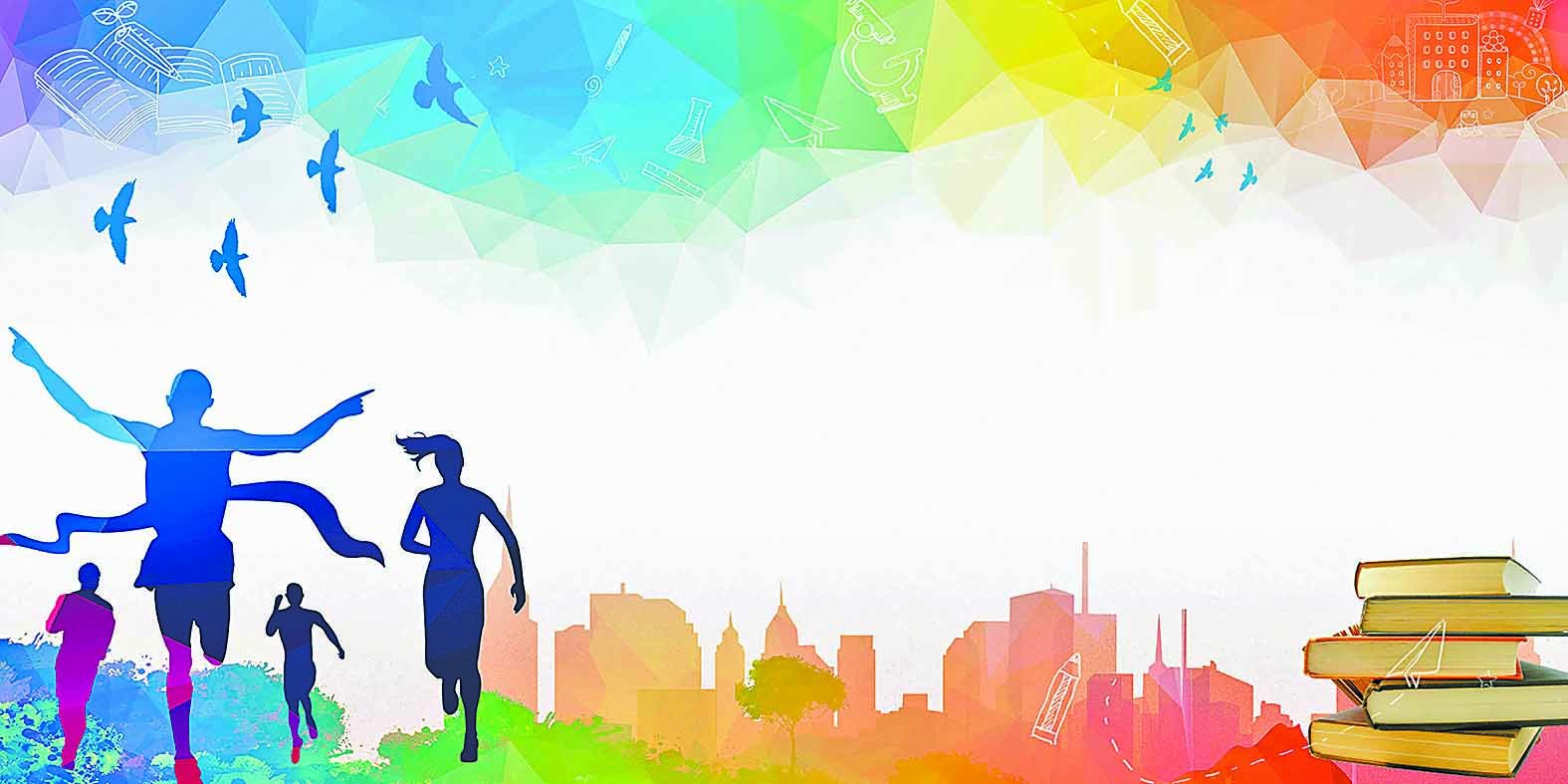 Дуже часто спостерігається невтішна ситуація, коли діти нічим не зацікавлені і апатичні до пізнання. Складається враження, що вони не піддаються навчанню. 
В останні десятиліття у зарубіжній психології з’явилося багато робіт, присвячених трагедії невиявлених або заблокованих системою шкільного навчання талантів. 
За даними одного з відомих вчених - П. Торренса, більше третини дітей, що були відраховані як невстигаючі, це - обдаровані діти. 
Проблема обдарованості…
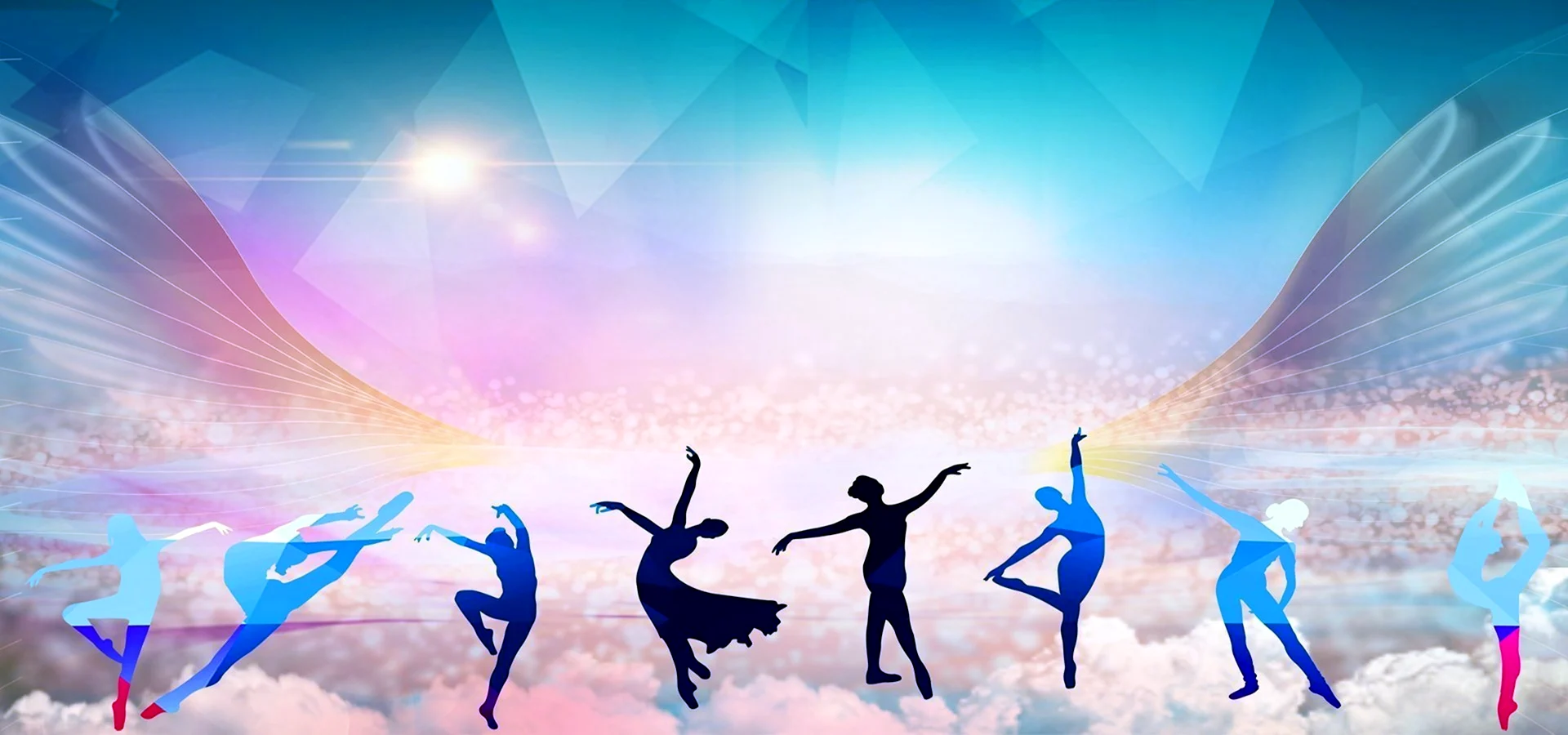 Обдаровані люди приносять велику користь суспільству, державі, є її гордістю. Ставлення до обдарованих людей є однією із суттєвих характеристик суспільства. Обдаровані люди - гордість нації. Дослідники стверджують, що багато надзвичайно обдарованих людей не реалізували своїх можливостей через несприятливе виховання в дитинстві. Тому обдарованість необхідно своєчасно виявити і розвивати!
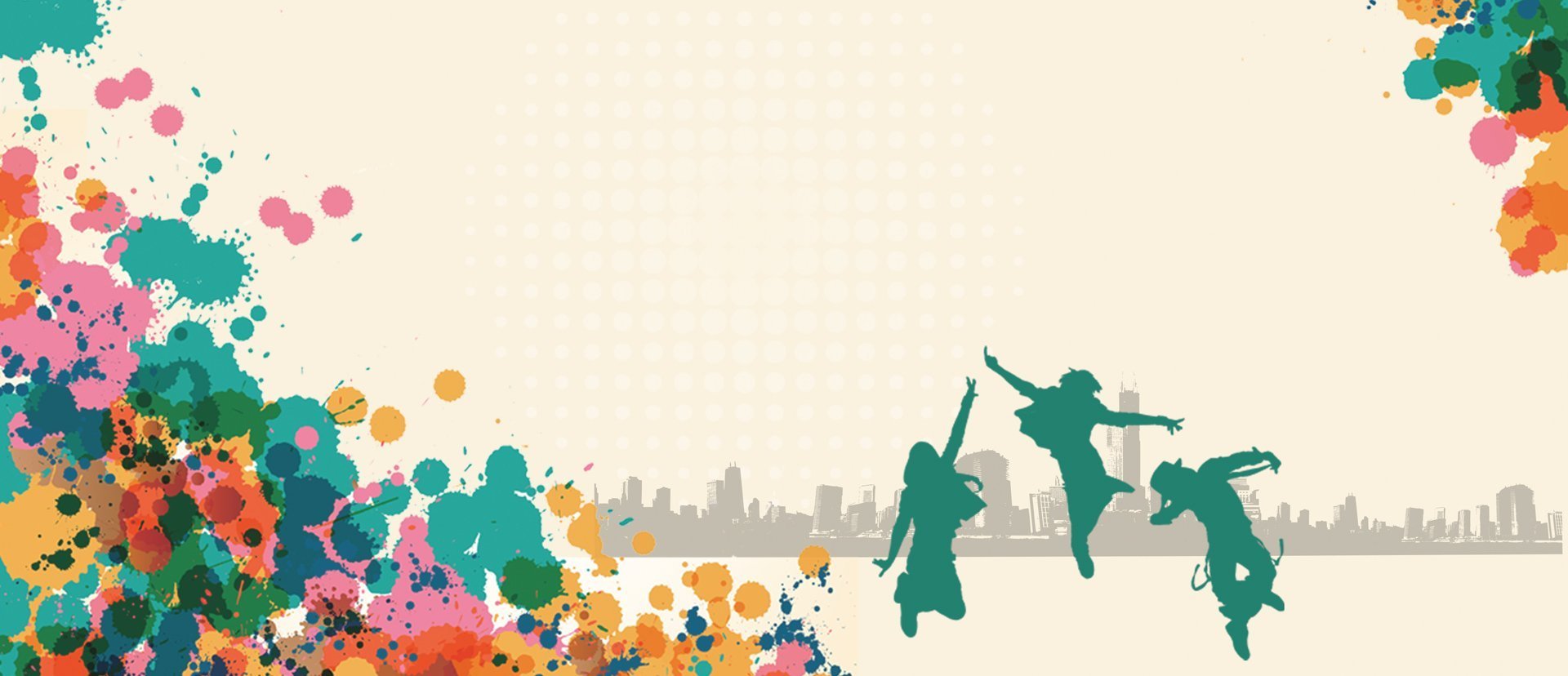 Відповідь на питання, що ж таке обдарованість - дар чи покарання, буде залежати від нашого ставлення до цього явища. Те, що в нас є від Бога, батьків, природи, можна перетворити в задоволення для себе та інших, або на покарання. 
Все залежить від нас!